Genome re-seq
Make a new directory for error and out files
Type: mkdir –p ~/GATK/e_and_o/
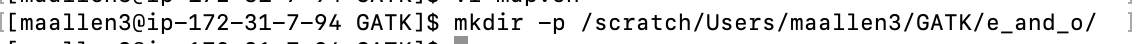 The path
Create a mapping script (GATK requires read groups)
SBATCH settings
#SBATCH --nodes=1
#SBATCH --ntasks=4#  
#SBATCH --time=00:10:00 # Time limit hrs:min:sec
#SBATCH -p compute
#SBATCH --mem=5gb # Memory limit
We will use hisat2 and samtools, make sure they are in your path
-x should be /scratch/Workshop/SR2019/8_GATK/ hg38_GATK/HISAT/genome
The fastq files are in /scratch/Workshop/SR2019/8_GATK/reseq/
They are paired end!
Convert to sorted bam (can you remember how?)
Create a script to mark duplicates and sort by coorinates
SBATCH settings
#SBATCH --nodes=1
#SBATCH --ntasks=4#  
#SBATCH --time=00:10:00 # Time limit hrs:min:sec
#SBATCH -p compute
#SBATCH --mem=5gb # Memory limit
We will samtools, make sure it is in your path
mkdir /scratch/Users/<your username>/tmp/ before you start!
This uses the picard program  SortSam and MarkDups—bam files are input and output
java -Xmx5G -Djava.io.tmpdir=/scratch/Users/<your username>/tmp/${SLURM_JOBID} -XX:ParallelGCThreads=4 -jar /opt/picard/2.6.0/picard-2.6.0.jar SortSam INPUT=<INFILE> OUTPUT=<OUTFILE> SORT_ORDER=coordinate
java -Xmx5G -Djava.io.tmpdir=/scratch/Users/ <your username>/tmp/${SLURM_JOBID} -XX:ParallelGCThreads=4 -jar /opt/picard/2.6.0/picard-2.6.0.jar MarkDuplicates INPUT=<INFILE> OUTPUT=<OUTFILE> M=<MarkdupOUTFILE>
After you mark duplicates you need to index the bam file you made as output
Use samtools to index the bam files
Create a script to realign and base recalibrate
SBATCH settings
#SBATCH --nodes=1
#SBATCH --ntasks=4#  
#SBATCH --time=02:00:00  # Time limit hrs:min:sec
#SBATCH -p compute
#SBATCH --mem=5gb # Memory limit
This uses the GATK programs
RealignerTargetCreator  (hint: needs all 4 bams in one command)
IndelRealigner (on each bam)
BaseRecalibrator (on each bam)
PrintReads(on each bam)